メッセージ（メール）って
しってる？
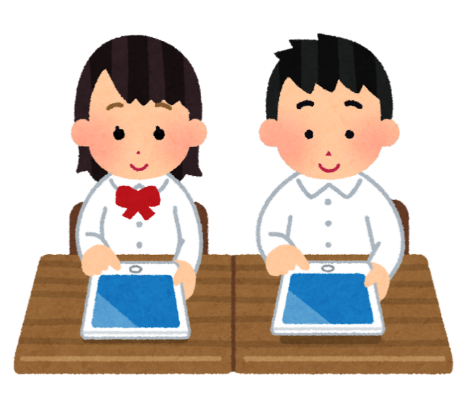 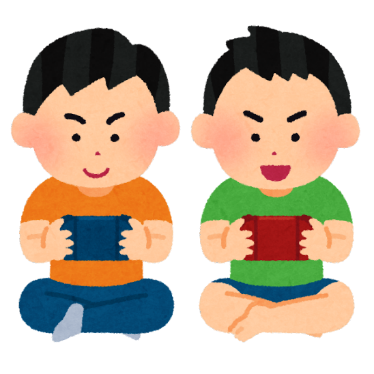 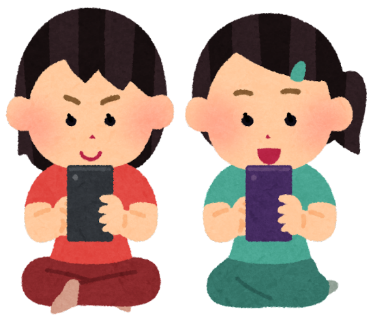 タブレットで
ゲームで
スマホで
スマホで
メッセージ
タブレットで
メール
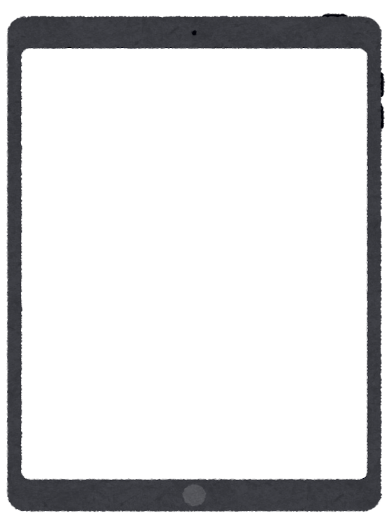 ゲームで
チャット
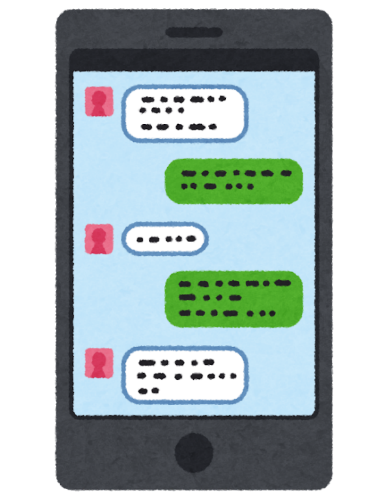 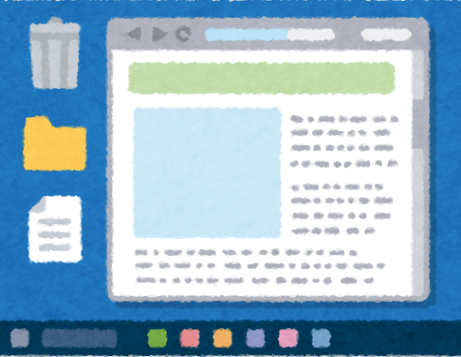 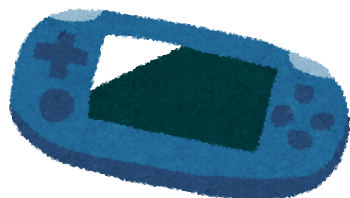 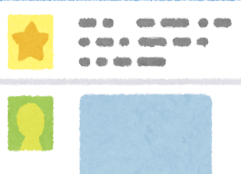 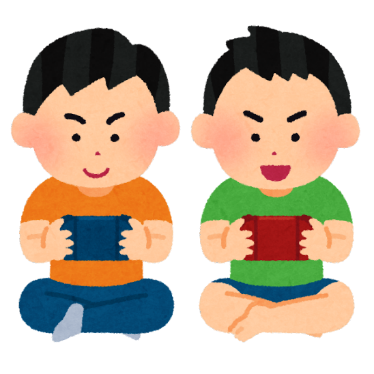 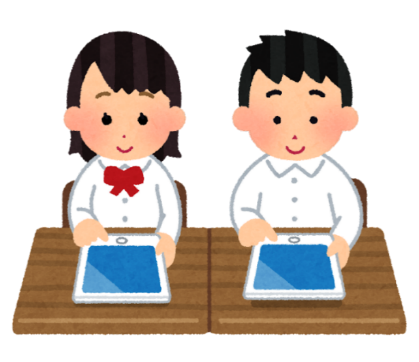 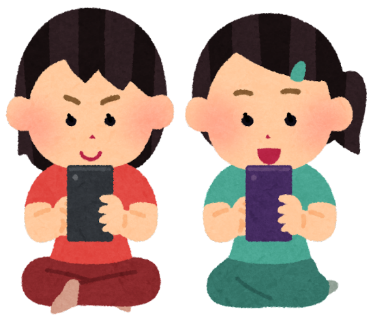 メッセージ（メール）とは？
インターネットをつかった
手紙のようなもの
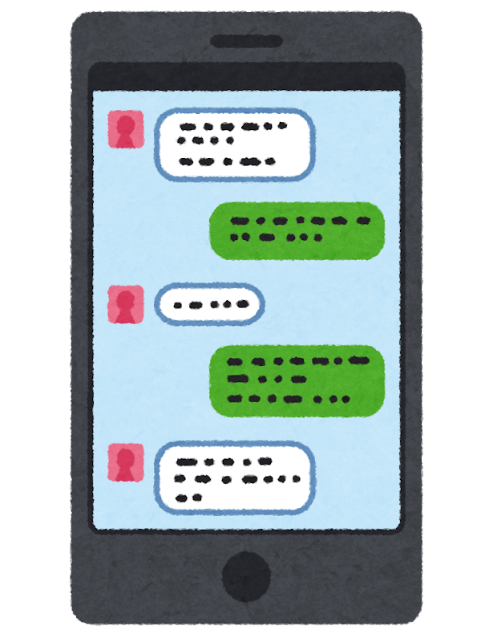 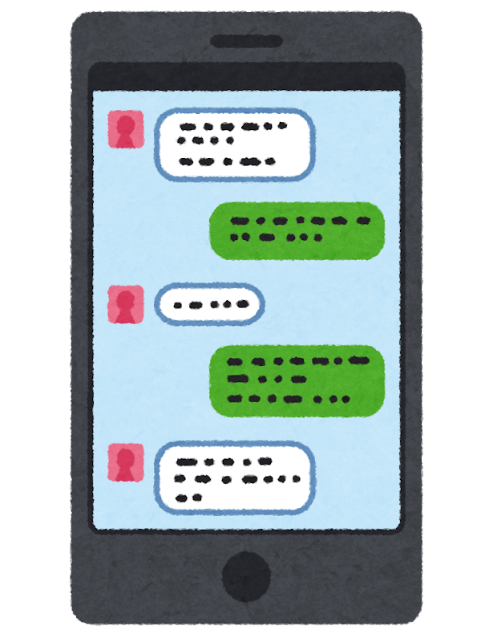 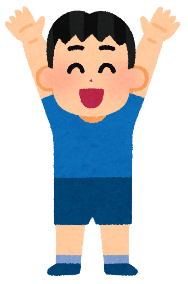 メッセージ
きてるかな。
スタンプ
とどいた！
既読
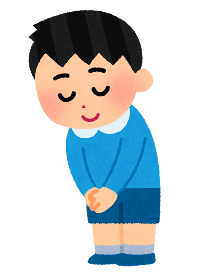 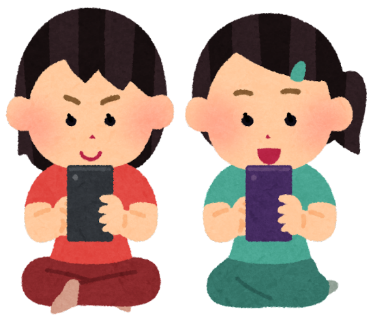 既読
インターネットとは、たとえるなら・・・
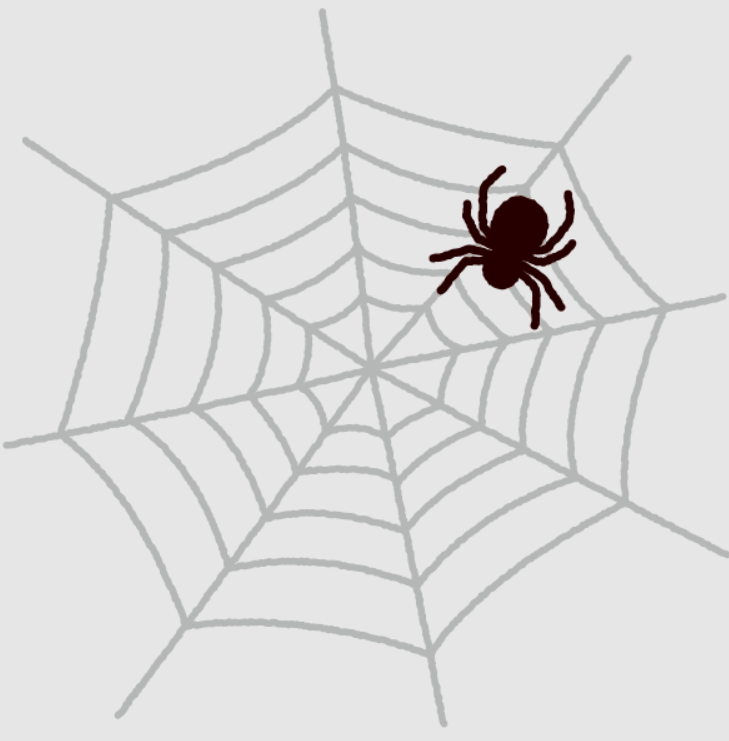 クモのす
小学校教材①「インターネットのしくみをしろう」より
インターネットについて
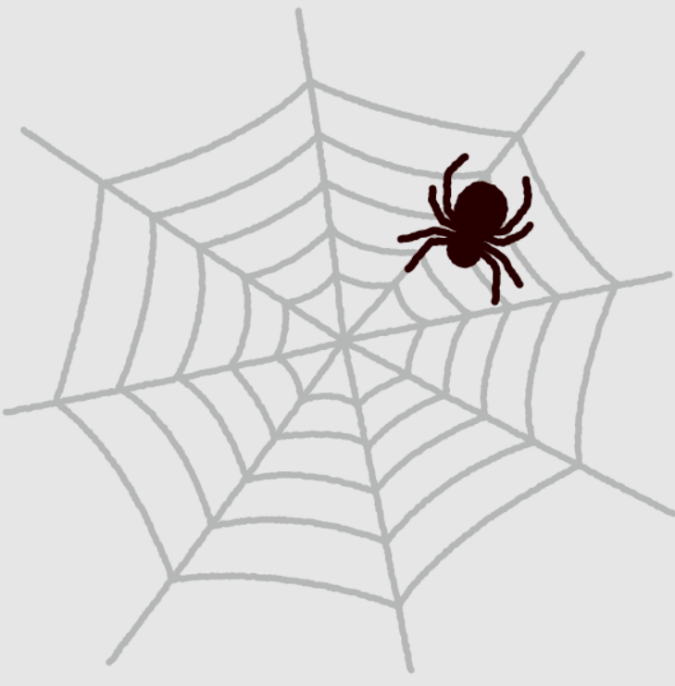 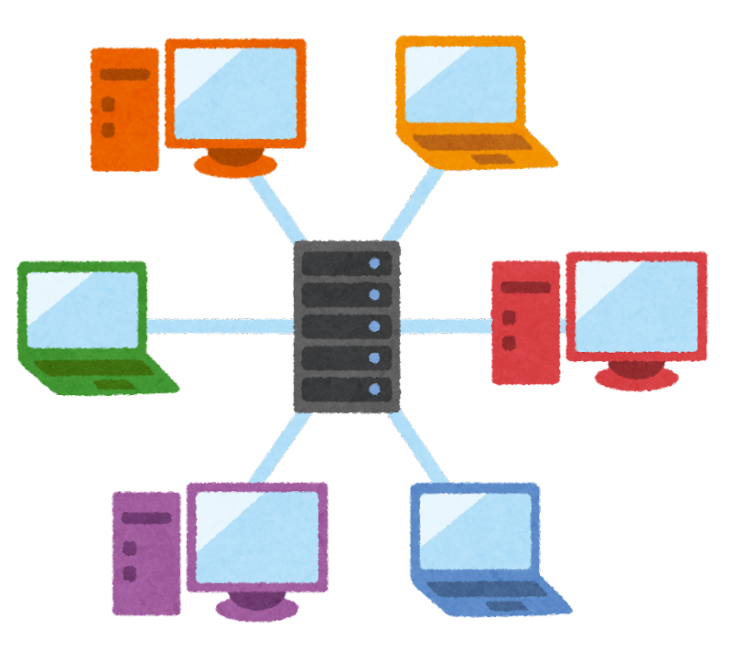 クモは、（　　　　　　　　）という　きかい
サーバー
小学校教材①「インターネットのしくみをしろう」より
インターネットについて
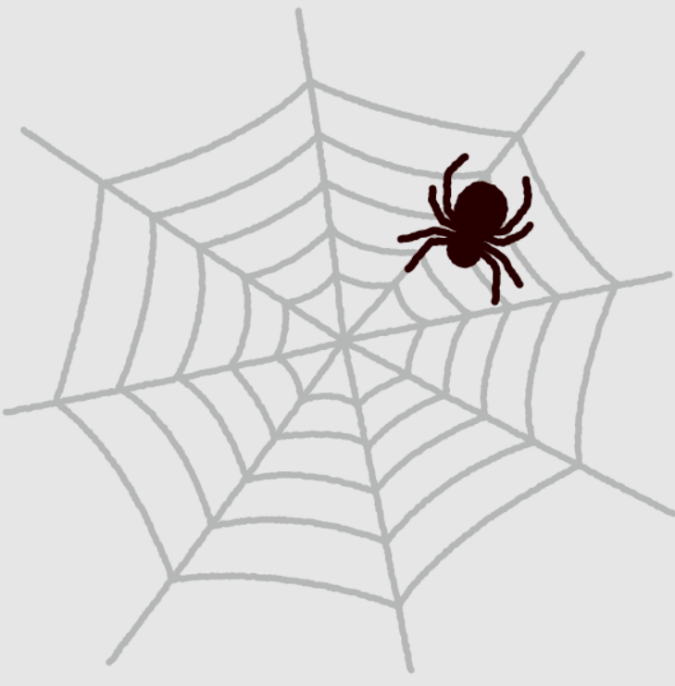 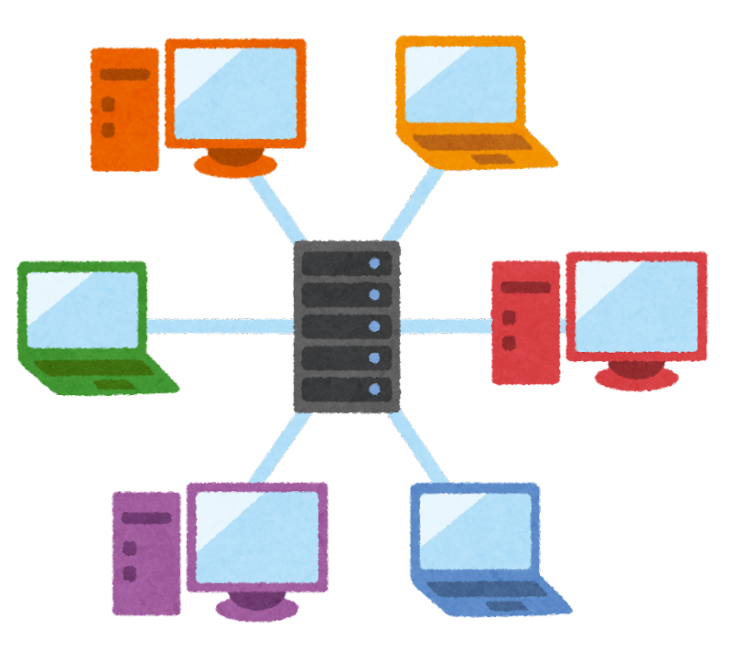 クモの糸をつかって、いろんなことを、やりとりしている。
小学校教材①「インターネットのしくみをしろう」より
クモのいとは、光ファイバーやケーブル、でんぱ。
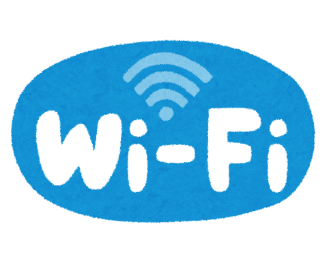 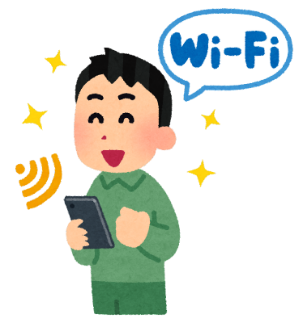 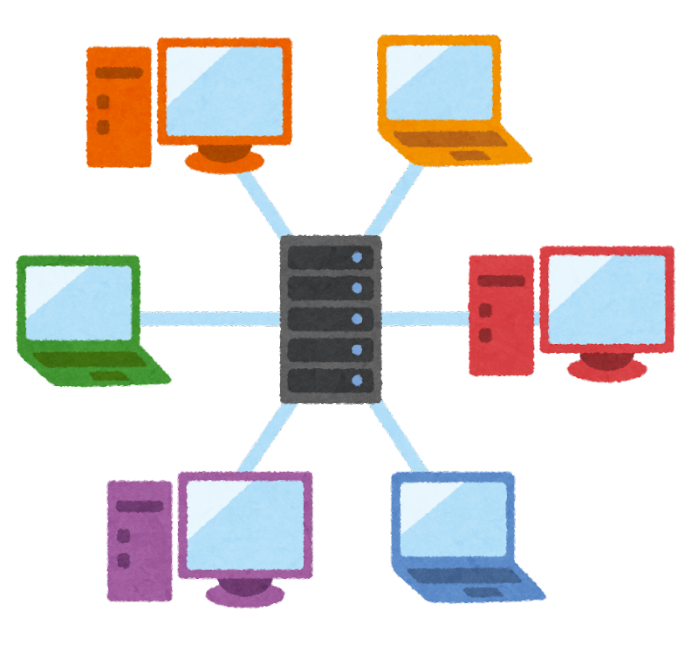 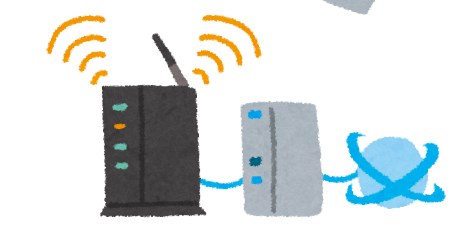 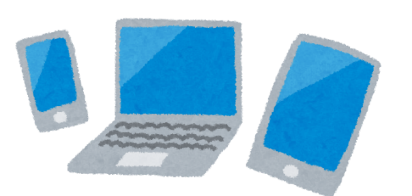 でんぱ・・・でんわ、がぞう、どうがなどを伝えるために出ている “なみ”のようなもの。でんぱは見えない。
Ｗｉ－Ｆｉ（ワイファイ）も、でんぱの１つ。
小学校教材①「インターネットのしくみをしろう」より
今日のめあて
気もちがつたわる
メッセージ（メール）を書こう
学習のこんだて（メニュー）
○メッセージ（メール）ってしってる？
○今日のめあて
①メッセージ（メール）ってべんりなの？
②メッセージ（メール）の書き方のくふう
③気もちがつたわるメッセージを書こう
④学習をふりかえろう
①メッセージ（メール）ってべんりなの？
①メッセージ（メール）ってべんりなの？
→ゆっくり考えて書くから、気持ちがつたわるね。
手紙
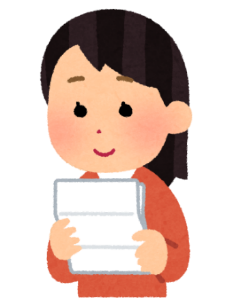 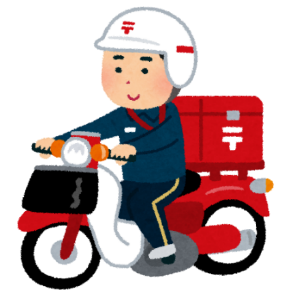 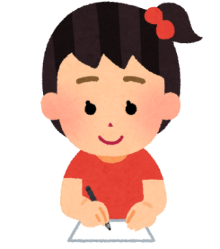 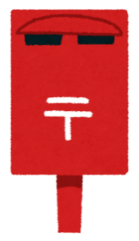 書いてから相手にとどくまで、時間がかかることもあるね。
電話（でんわ）
メッセージ（メール）
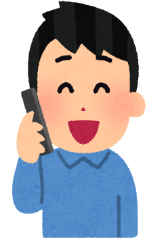 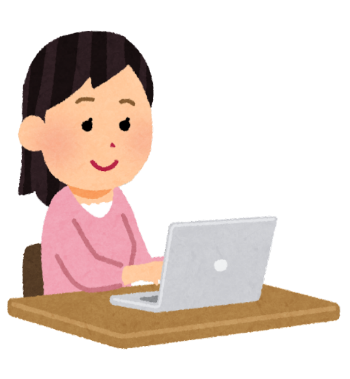 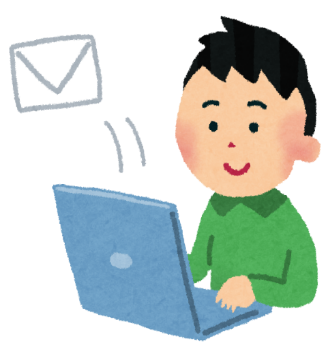 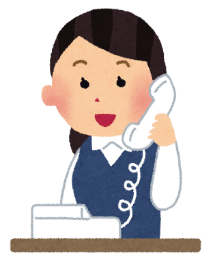 すぐに、とどく。
すぐに、つながる。
べんりだけど、こんなこともあるよ
すぐに、つながる。
電話（でんわ）
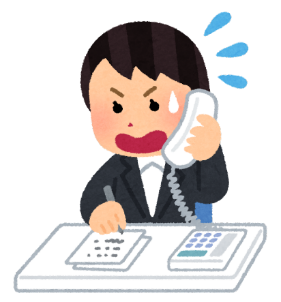 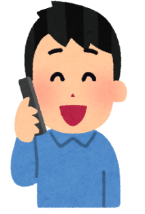 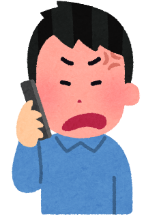 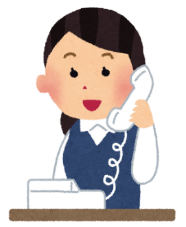 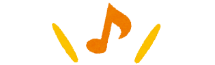 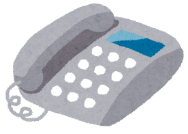 相手が電話（でんわ）に出られないこともある
①メッセージ（メール）ってべんりなの？
メッセージ（メール）
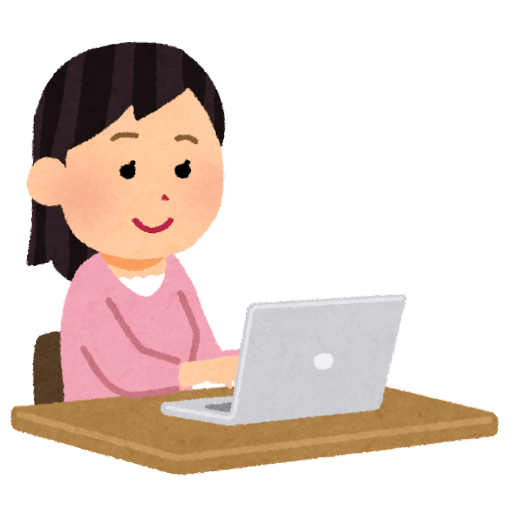 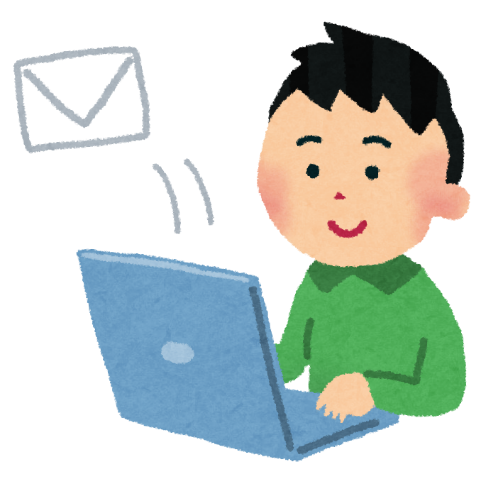 すぐに、とどく。
→気持ちがつたわるメッセージ（メール）をかいてみよう。
②メッセージ（メール）の書き方のくふう
「今から家にかえる？」
「今から家にかえる。」
「ぷん、ぷん( ｀ー´)ノ」
「ぷん、ぷん(*^_^)」
「。」「？」「！」などのマークや
「 (*^_^) 」「(>_<)」「(T_T)」などの顔文字を
入れると、わかりやすくなる！
③気もちがつたわる
メッセージ（メール）を書いてみよう！
れんしゅう（１）
あした、友だちと あそぶやくそくをしたい時
「あした、あそばない　　　」
。　　　？　　　！
あした、友だちと あそぶやくそくをしたい時
「あした、あそばない　　　」
。
→あれ？あそびたいはずなのに・・・。
「あした、あそばない　　　」
！
→いきなり、あそばないと言われても・・・。
「あした、あそばない　　　」
？
→そうそう。これでつたわりそうだね。
③気もちがつたわる
メッセージ（メール）を書いてみよう！
れんしゅう（２）
つかれて、ぐあいがわるい時
「ちょっと、つかれた　　　　　」
(^o^)  　(T_T)　　(-_-)　　(>_<)
「ちょっと、つかれた　　　　　」
(^o^)
→あれ？うれしそうですね。
「ちょっと、つかれた　　　　　」
(T_T)
「ちょっと、つかれた　　　　　」
(-_-)
「ちょっと、つかれた　　　　　」
(>_<)
→みなさんは、どれが、つたわりやすいですか？
①「ちょっと、つかれた　　　　　」
(^o^)
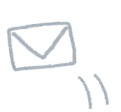 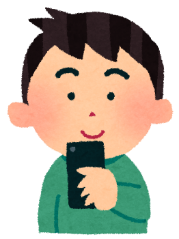 ②あっ！まちがえた！
→かんたんに、とりけすことができない。
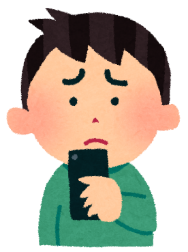 ③メッセージうけとった人は・・・
「これ、なんだろう？」
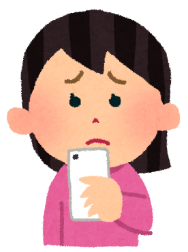 「かんたん、べんり」だけど、
まちがいもおおくなりそうですね。
メッセージ べんりだけど、こんなこともあるよ！
すぐに相手から
かえってこないと…
メッセージをおくる
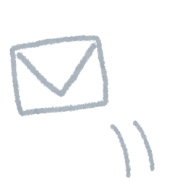 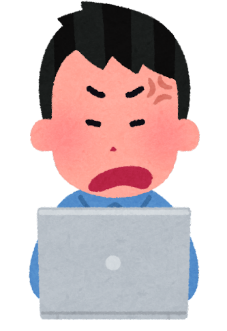 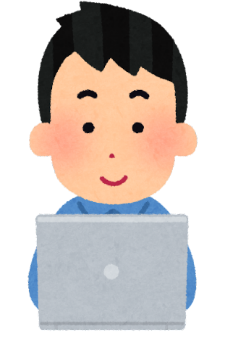 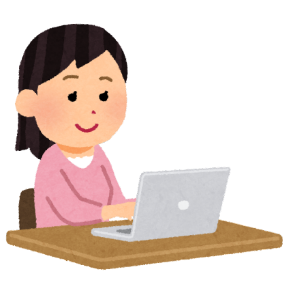 パソコンやスマホを
すぐに開けない時も、ある。
学習をふりかえろう
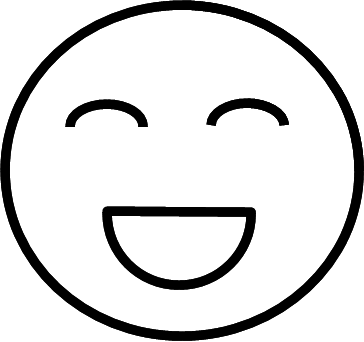 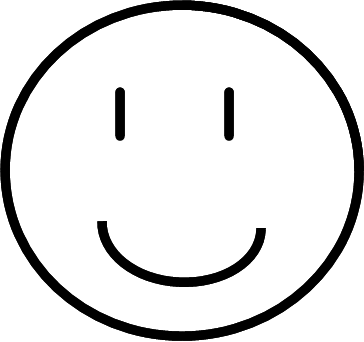 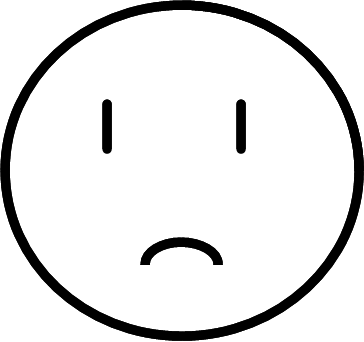 むずかしかった！
よくわかった！
まあまあわかった！
かんそう、わかったことなど書いてみよう！